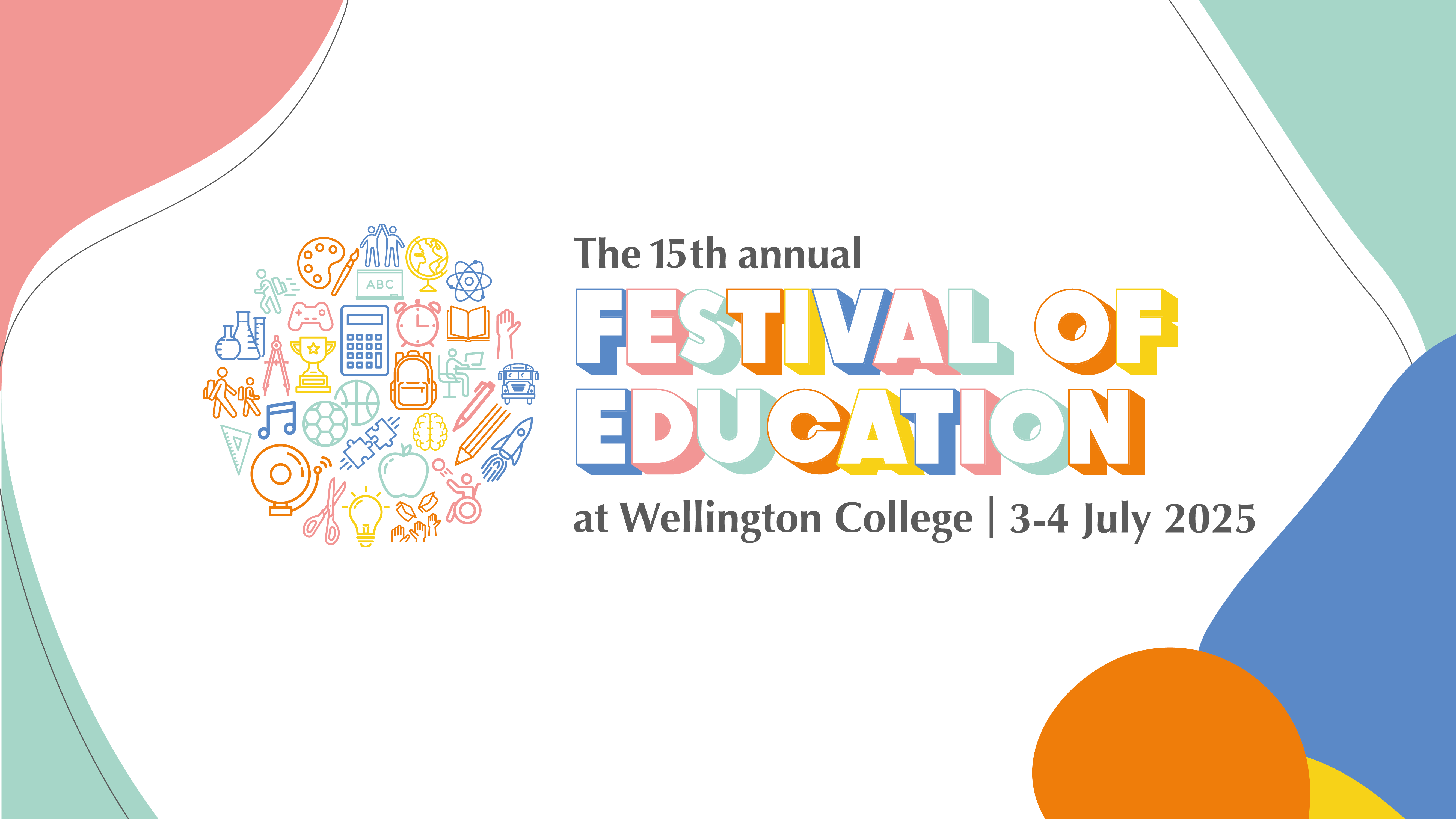 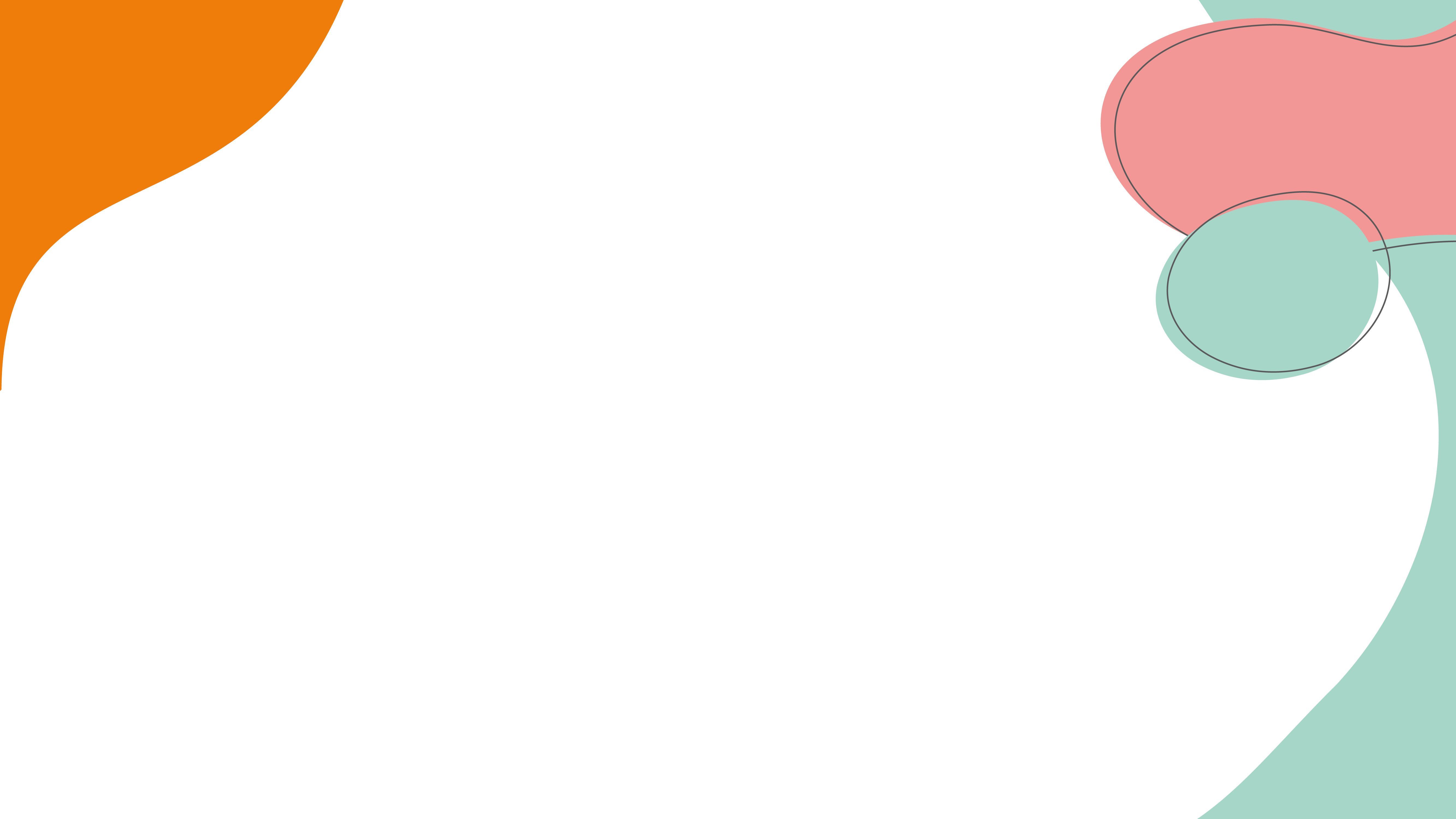 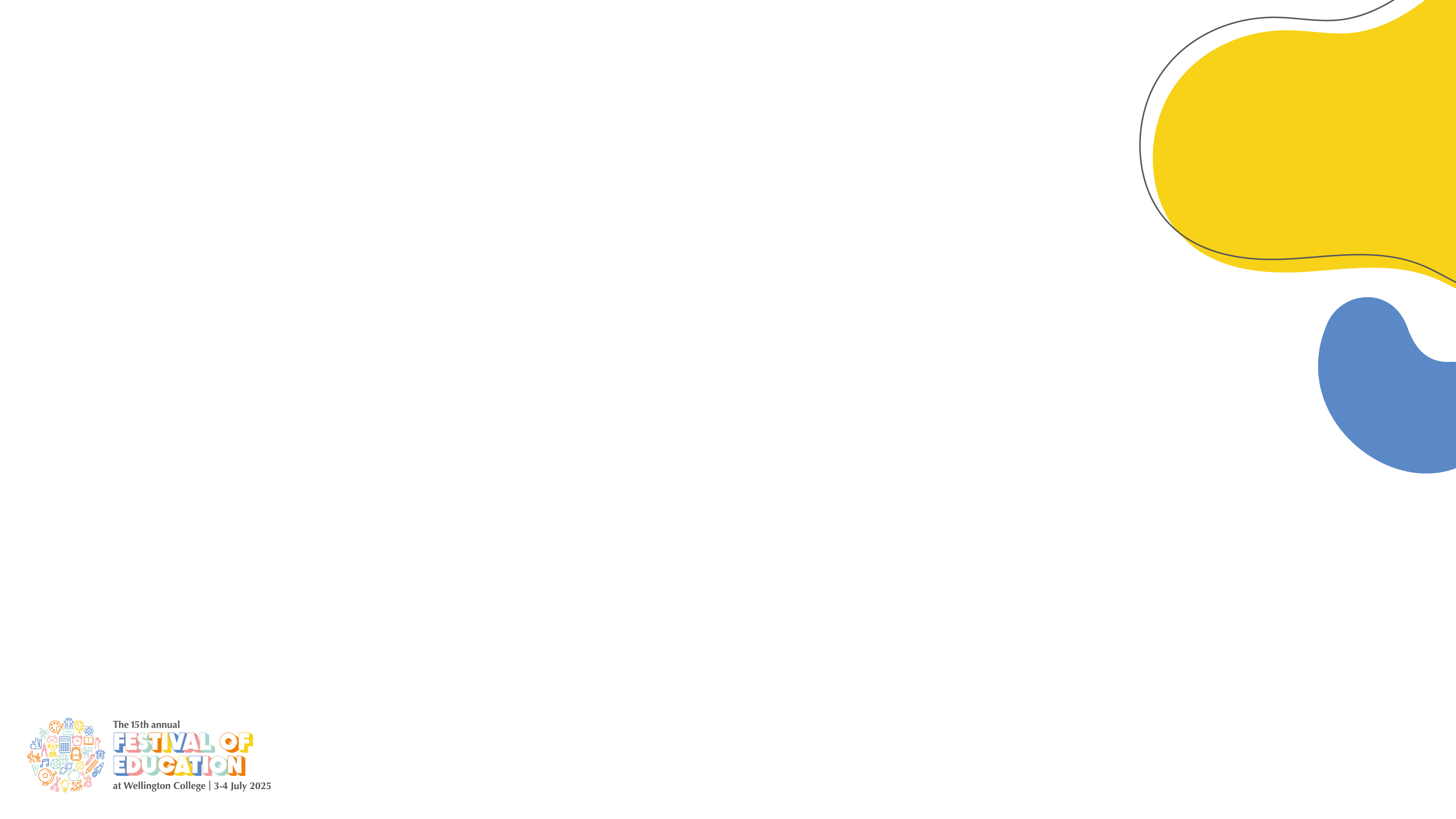 Session title xxxxxx
xxxxxxxxxxxx
xxxxxxxxxxxx
Speaker Name xx
Title, Organisation xx
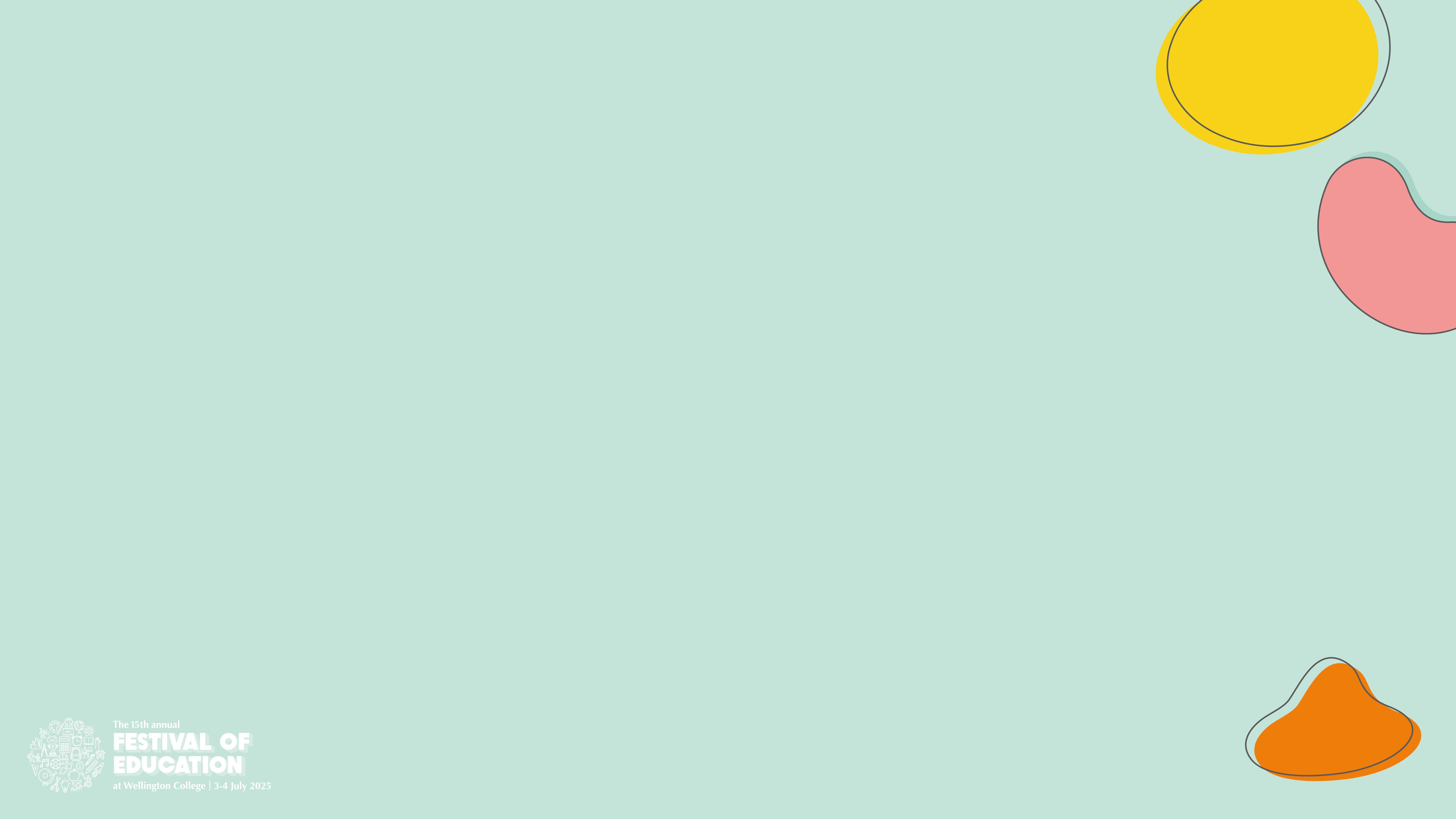 Session title xxxxxx
xxxxxxxxxxxx
xxxxxxxxxxxx
Speaker Name xx
Title, Organisation xx